MONMOUTH SHERIFF’S OFFFICE  EMERGENCY MANAGEMENT
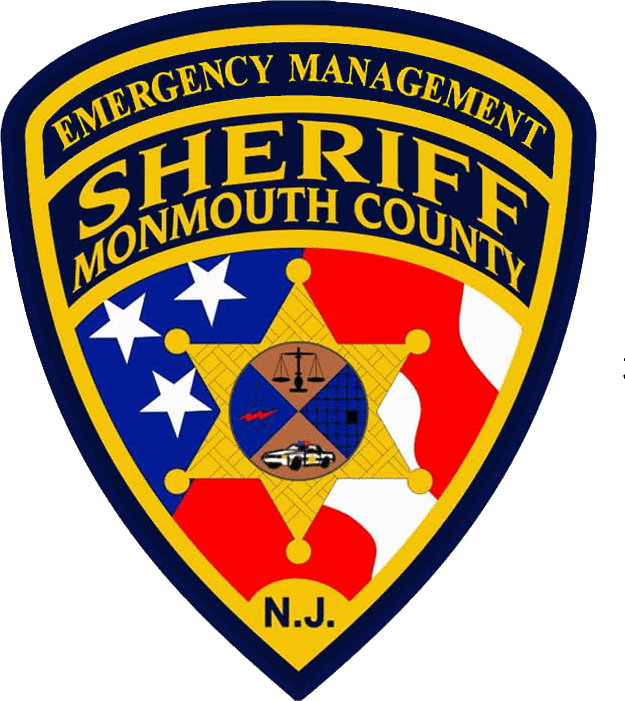 RISK COMMUNICATION 
August 15, 2017
Community Rating System USER’s GROUP
Implementation-2013/2014 (OEM/Planning)
Increase Participation
Standardization/Uniform Assistance
8 Towns- 4 added-2 about to enter-2 improved classification- 3 actively pursuing
$1.4 million savings- increase $333,000
HIGH WATER MARK INITIATIVE
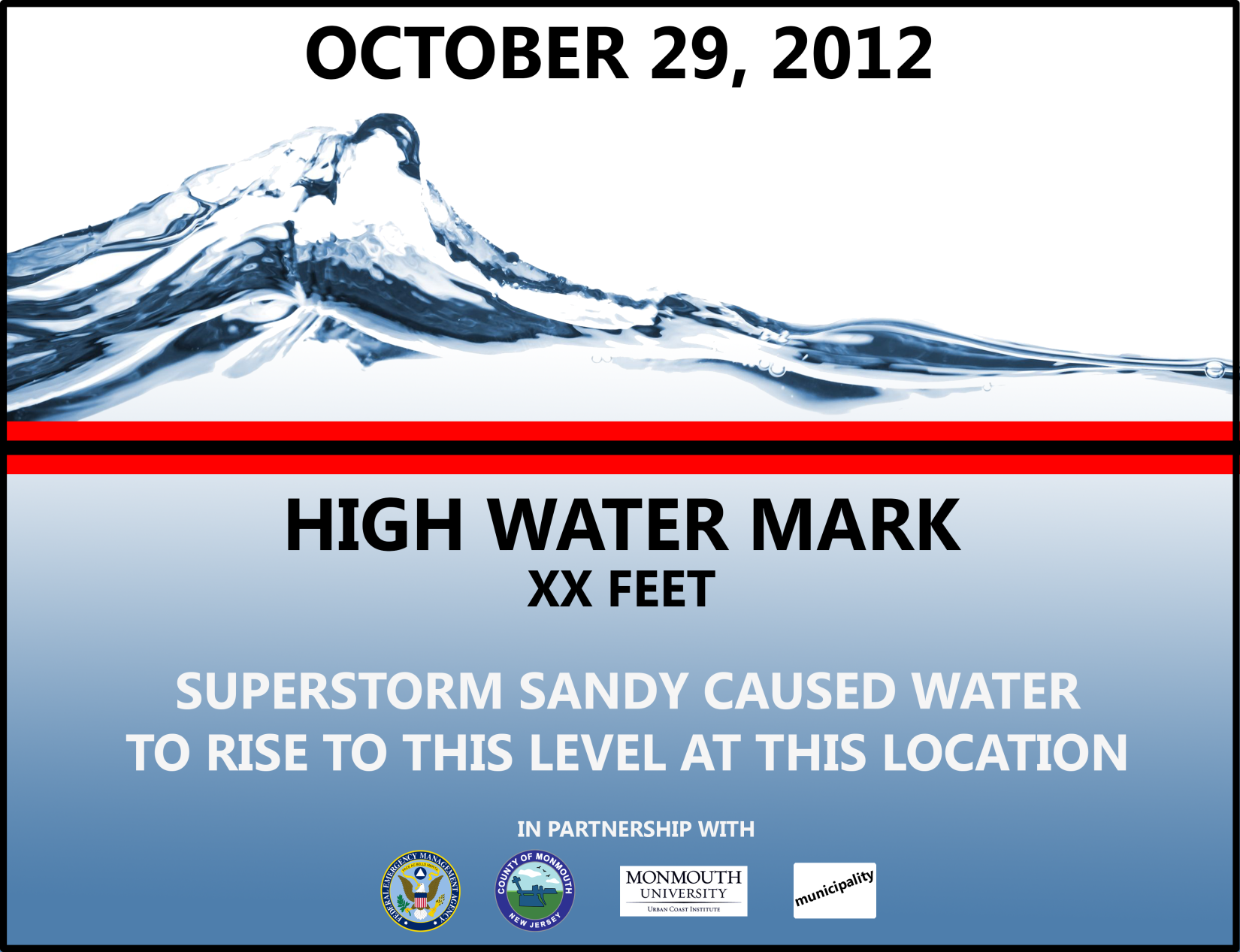 PARTNERSHIPS
FEMA
14 Towns
2 Federal Partners-National Parks/NWS Earle
Monmouth University Urban Coast Institute
Jacques Cousteau National Estuarine Research Reserve at Rutgers University
NJ Sea Grant Consortium
NJDEP
Verizon
DETAILS
Launch June 27, 2016 Irene/Sandy 
100 Signs
150+ Tags
CRS Outreach Points
NJ Sea Grant-School Curriculum
2016 Monmouth County Master Plan adopted HMP by reference- diverse audience 
Brochure-info graphic 
Story Map: https://co.monmouth.nj.us/page.aspx?ID=4248
AWARDS
2017 Sustainable Raritan River-Government Innovation Award (HWM)
2016 NACo Achievement Award- County Resiliency-Infrastructure, Energy & Sustainability- Best in Category (CRS)
2014 Walter B. Jones Memorial Award for Excellence in Local Government from NOAA (CRS)
Coastal Evacuation Plan
DETAILS
Tired System
Communication- Targeted Outreach
Population demographics
County Plan- Municipal annexes
CRS Activity 610-395 points
QUESTIONS?
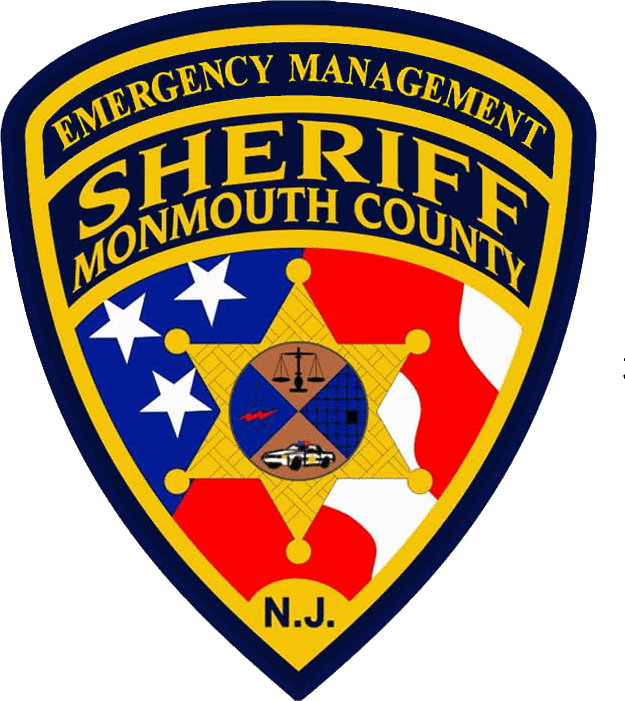 MONMOUTH COUNTY SHERIFF’S OFFICE,
 OFFICE OF EMERGENCY MANAGEMENT 
732-431-7400
WWW.MONMOUTHSHERIFF.ORG
MICHAEL OPPEGAARD
DIRECTOR